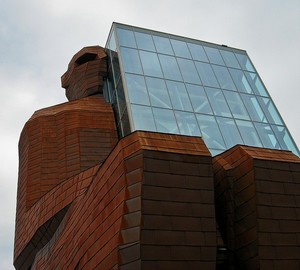 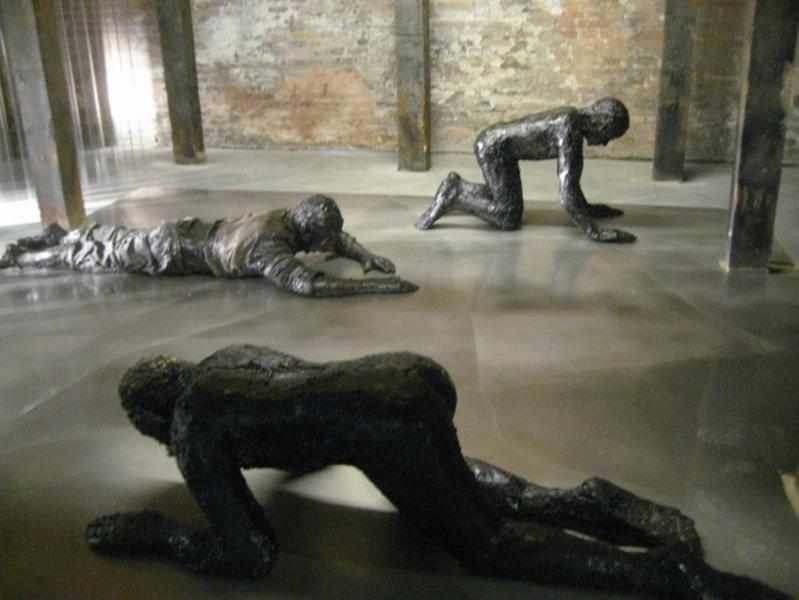 Презентація на тему:
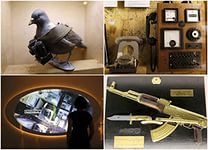 «7 незвичайних музеїв світу»
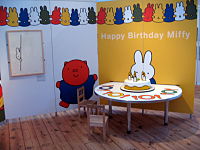 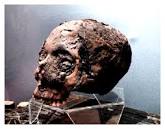 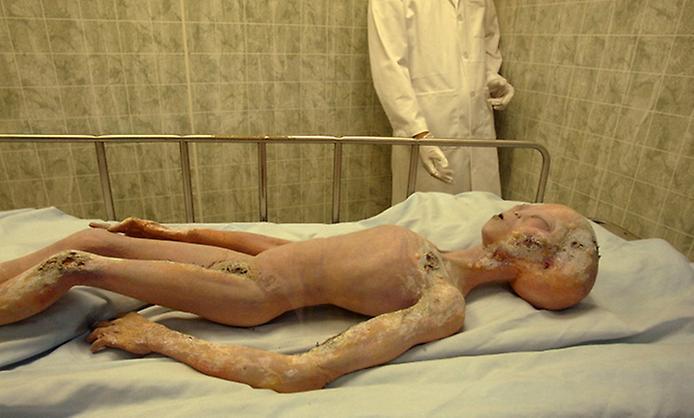 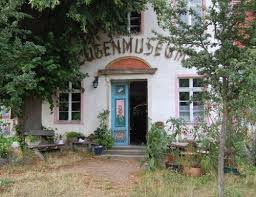 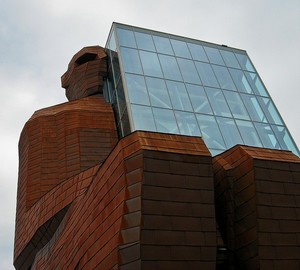 Музей людського тіла під назвою «Corpus» знаходиться в Нідерландах. Ззовні це величезна 35-метрова фігура людського тіла зі сталі, увійшовши всередину якої можна опинитись всередині «людського тіла». Будівництво музею почалося в 2006 році, але ідея його створення зародилась ще в 1996 році. Музей був урочисто відкритий 20 березня 2008 року. Унікальність цього музею полягає в тому, що конструкція експозицій дозволяє побачити організм людини і роботу всіх органів всередині.
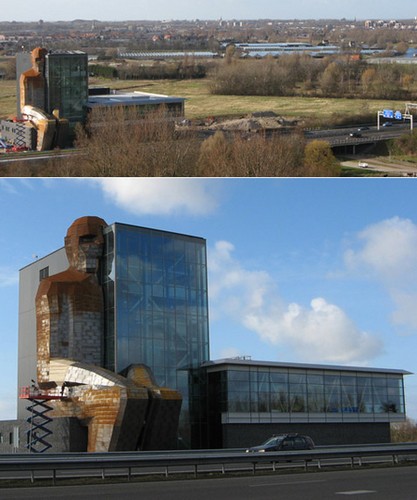 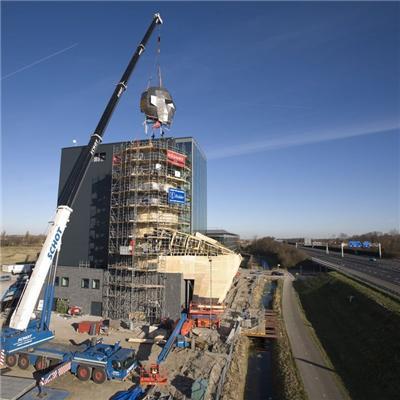 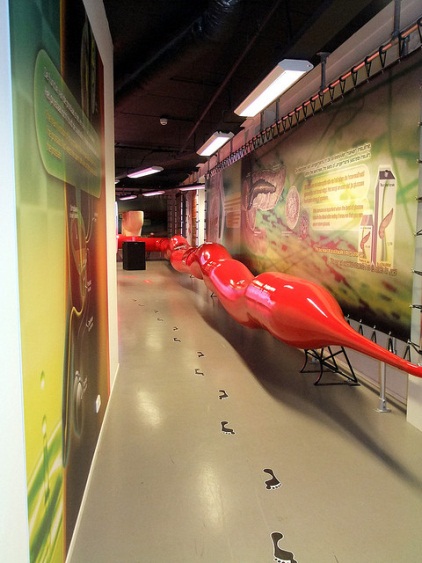 Екскурсія по «людському тілі» виявляється дуже пізнавальною і цікавою для кожного відвідувача. Вона триває близько години, і за цей час можна побувати у всіх «людських органах». Музей обладнаний звуковою системою, і коли відвідувачі заходять в якусь кімнату, символізуючи певний орган, то чують саме ті звуки, які видає організм при роботі цього конкретного органа. Вхід в музей знаходиться в колінному суглобі цього великого макета-статуї , до нього піднімаються на ескалаторі, а далі потрапляють до середини «тіла». Там детально можна вивчити анатомічну будову людини, її кістки, м’язи, судини, серце, легені, нирки, вуха, очі, мозок. Екскурсовод також показує на екрані роботу органів.
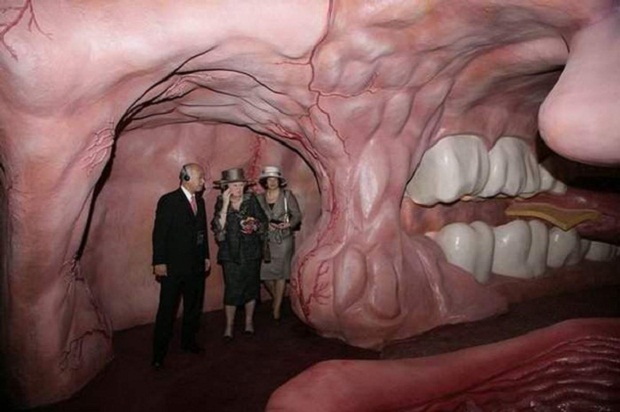 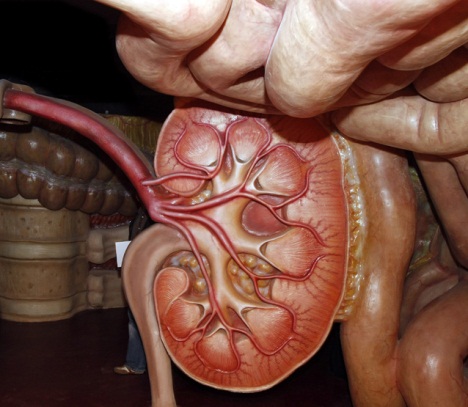 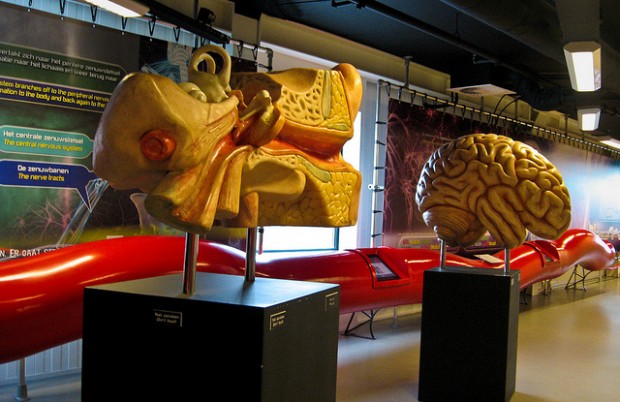 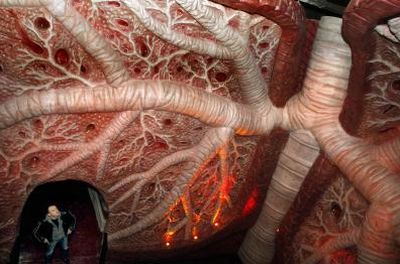 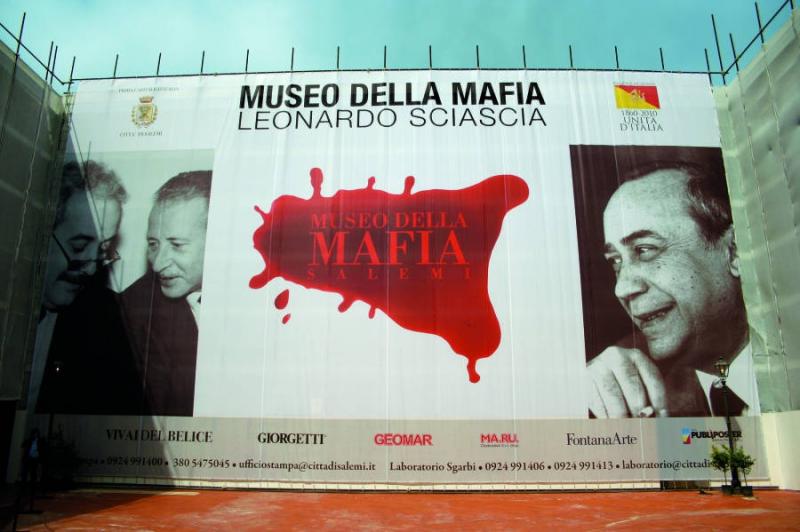 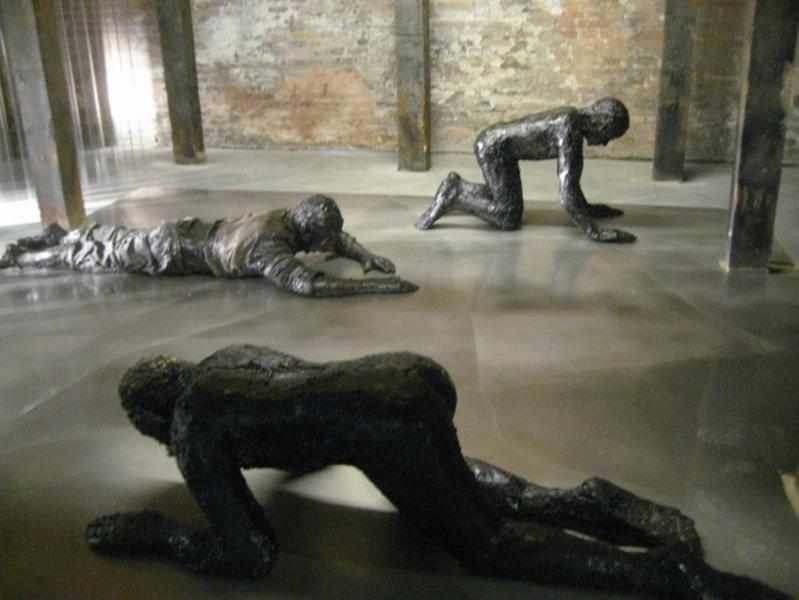 Музей мафії знаходиться в невеличкому містечку Корлеоні на острові Сицилія в Італії. Експозиція Музею мафії гранично відверто розповідає про «героїчні» вчинки членів банди.Серед експонатів Музею мафії величезна кількість документів, що свідчать про непримиренну боротьбу правоохоронних органів із злочинним угрупуванням, є дуже цікаві матеріали, що розповідають про гучні суди над лідерами мафії, в тому числі і над Тото Ріна, заарештованому в 1993 році. Головна мета музею - НЕ прославляння злочинців, а спроба позбавити не тільки сицилійців, а й гостей сонячної Італії від сталих забобонів.
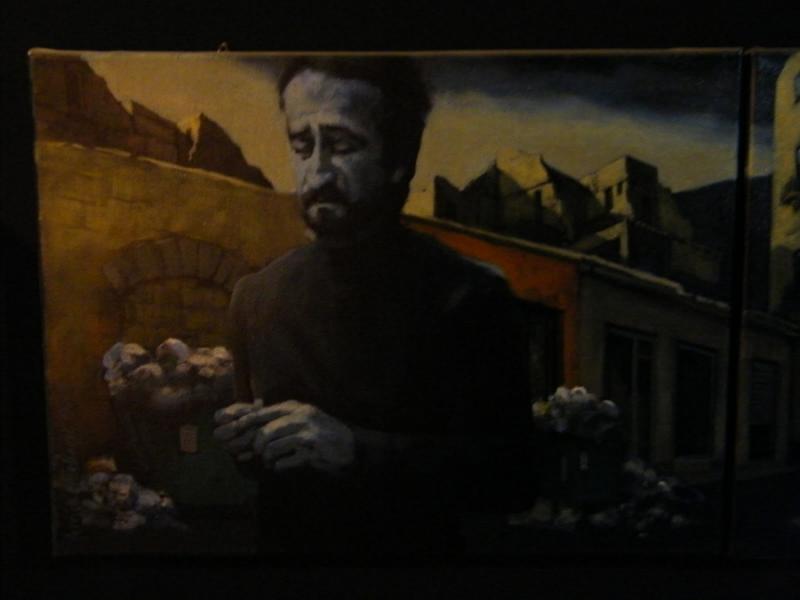 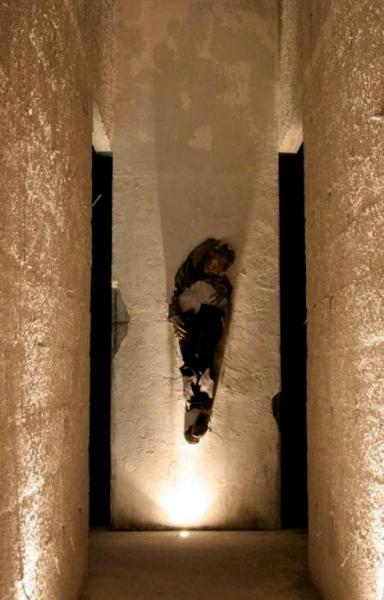 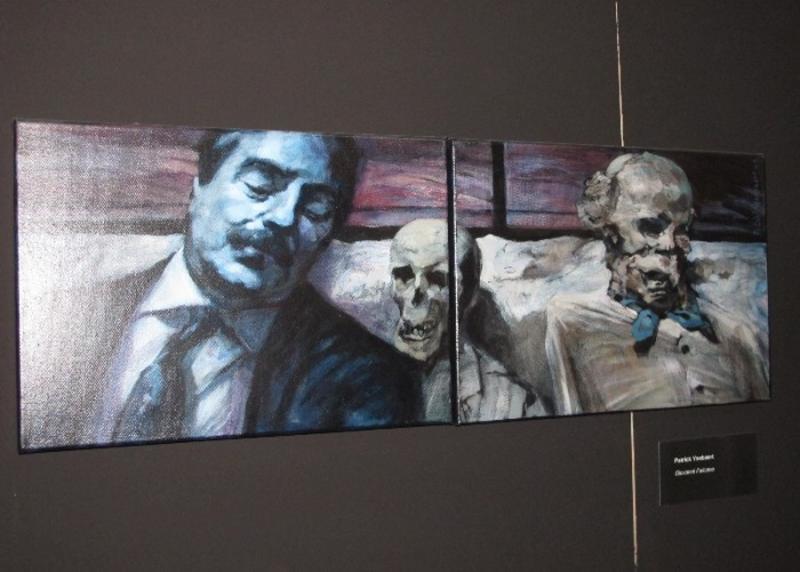 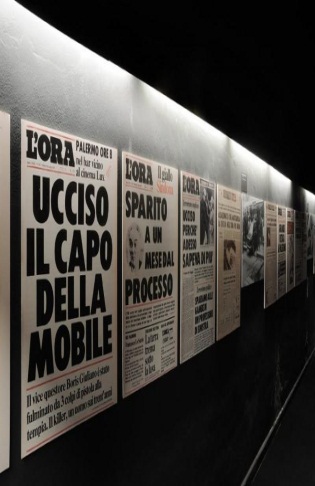 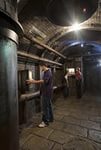 Міжнародний музей шпигунства - перший у світі музей, присвячений шпигунській діяльності, який охоплює всі аспекти цієї професії. Музей заснований в липні 2002 року і розташований в самому центрі Вашингтона (США), недалеко від Національної алеї. У музеї представлено більше 600 експонатів, вилучених у шпигунів: запальнички-фотоапарати, підслуховуючі пристрої, приховані відеокамери, шифрувальні машини, а також пістолет у вигляді губної помади, парасолька-шприц зі смертельною отрутою і ін. Один із залів музею присвячений історії розвідки СРСР і Росії.
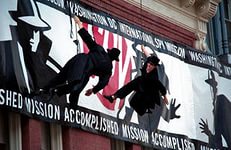 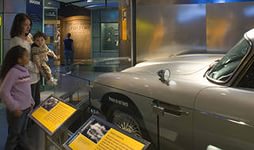 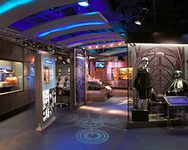 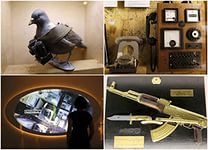 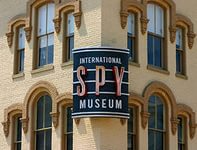 Музей дитинства у Лондоні  є філією Музею Вікторії та Альберта — всесвітньо відомого британського музею декоративно-ужиткового мистецтва. Музейна колекція, яку складають дитячі іграшки  та ігри,  ляльковий одяг, меблі, інші речі, пов'язані з дитинством, охоплює період від XVI століття і до наших часів. Музей веде активну просвітницьку діяльність, щомісяця приймає близько 30 тисяч відвідувачів. Окрім того, будівля, в якій розміщується музей, є пам'яткою архітектури і охороняється законом. Музей дитинства має два поверхи, експонати розміщуються у чотирьох галереях, кожну з яких поділено на секції. На додаток до постійної експозиції, ще проводяться тимчасові тематичні виставки. Свої об'єкти Музей дитинства також експонує і в інших британських та закордонних музеях.
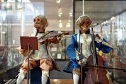 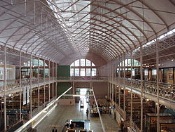 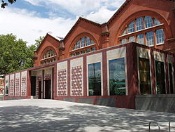 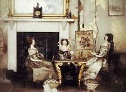 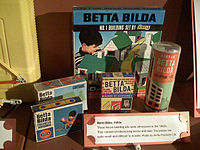 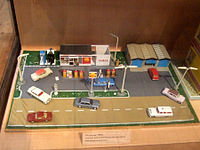 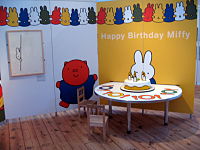 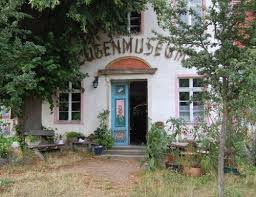 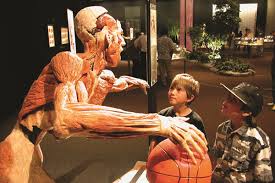 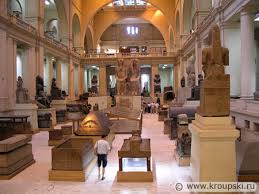 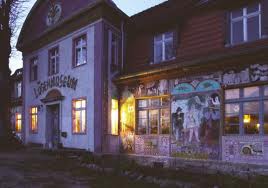 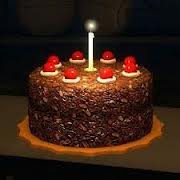 У Німеччині (г. Кюриц), існує Музей брехні, який оповитий ілюзіями і містикою, безліччю загадок. Директор цього музею не став приховувати той факт, що в музеї знаходяться тільки підробки. Також, з самого порога можна почути девіз, який ще не раз повториться протягом екскурсії, який свідчить: «Не вірте тому, що можна тут побачити ».Сама будівля музею виглядає, як старовинний замок, однак, це теж є зоровим обманом. Музей був споруджений зовсім недавно.Перед експонатами встановлені таблички, в яких зазначено, що вони можуть бути не справжніми, однак, відвідувачів від цього менше не стає.
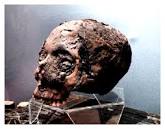 Музей чаклунства - один з найпопулярніших на південному заході Великобританії.У британському графстві Корнуолл зібрана найбільша в світі колекція всіляких чаклунських інструментів, заклинань і рецептів. Колекція збиралася протягом 40 років і як і раніше привертає натовпи туристів. Музей створив якийсь Сесіл Вільямсон, який все життя захоплювався окультними науками і навіть працював в Мі-6 агентом під прикриттям, збираючи інформацію про окультних інтересах великих нацистських чинів. Експонати розбиті по категоріях – від сатанізму до знищення відьом. Відвідувачі можуть побачити старовинні стільці, що використовувалися як докази, чи є та чи інша жінка відьмою; ритуальних ляльок, за допомогою яких нібито заподіювалася шкоду живим людям, а в бібліотеці зберігаються понад три тисячи томів з чаклунства і окультних наук.
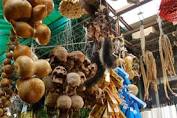 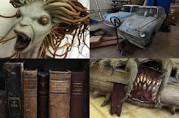 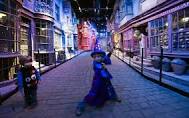 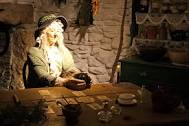 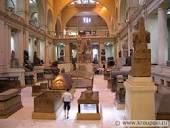 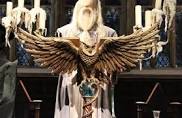 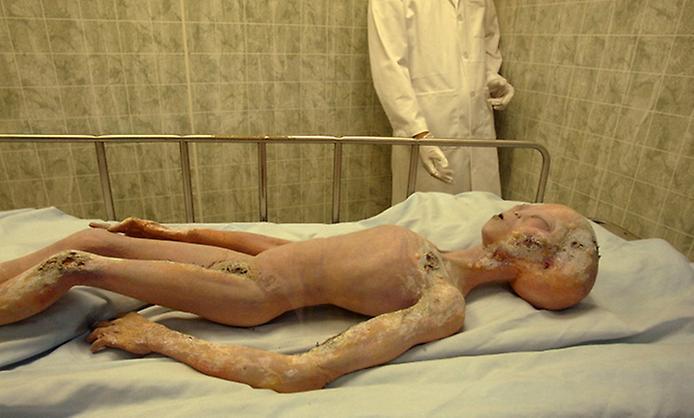 Перший міжнародний музей нло – це четвертий в світі і перший схожий музей на близькому сході, який був відкритий в 2002 році. В експозиції наданідокументи, фотографії і інші докази відвідування нашої планети інопланетянами. А також моделірізних неопізнаних літаючих об’єктів, які були зроблені за описами очевидців.
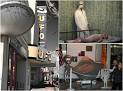 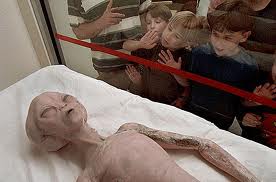 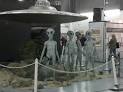 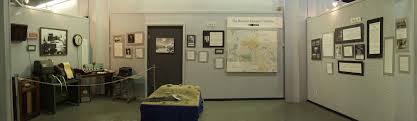 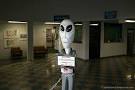